DÉMONSTRATIONS
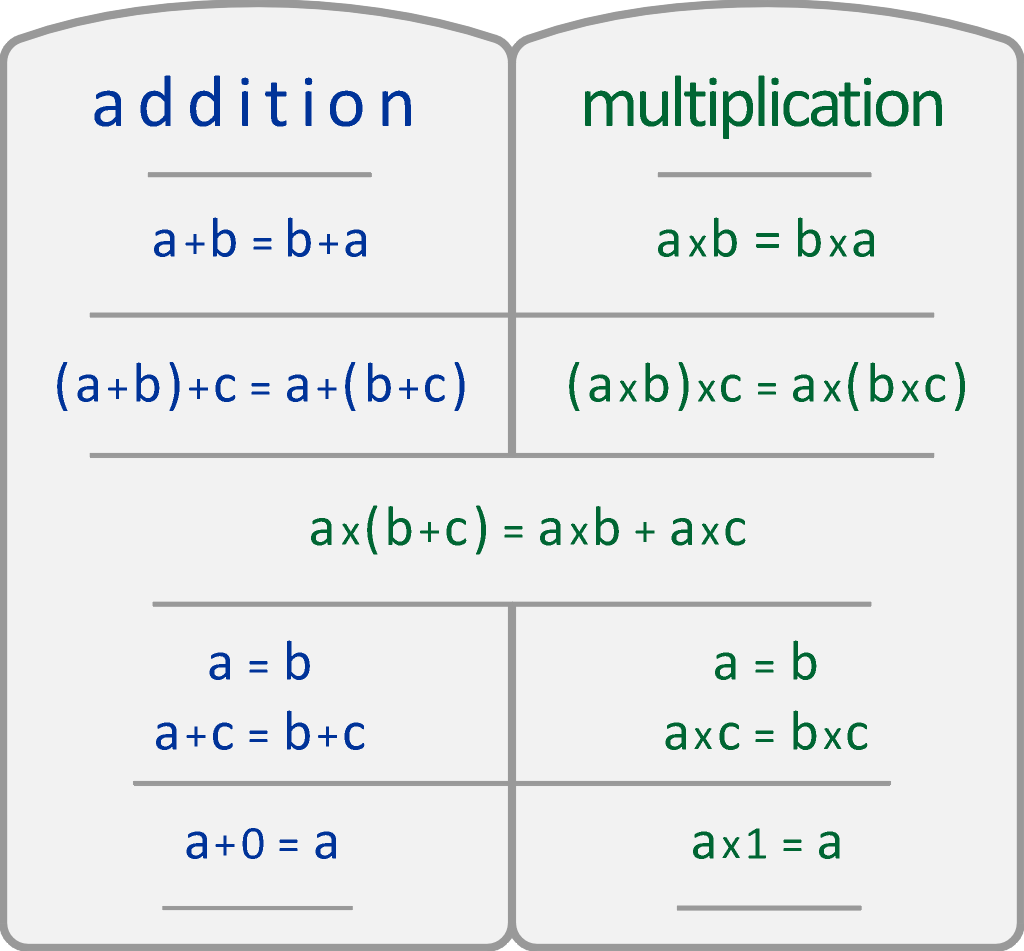 Toutes les propriétés algébriques des nombres se démontrent  à partir de quelques-unes, résumées sur cette page : 
. les axiomes du « corps » des réels  
& les définitions et notations de la soustraction et de la division,
(Ɐ se lit « quel que soit », ⱻ se lit « il existe »)
. les propriétés de l’égalité.
soustraction        division 
 Ɐ q ,  ⱻ q’ :          Ɐ d ≠ 0 ,  ⱻ d’ :
    q + q’ = 0             d × d’ = 1
              notations
     q’ = − q                d ’ = 1 / d
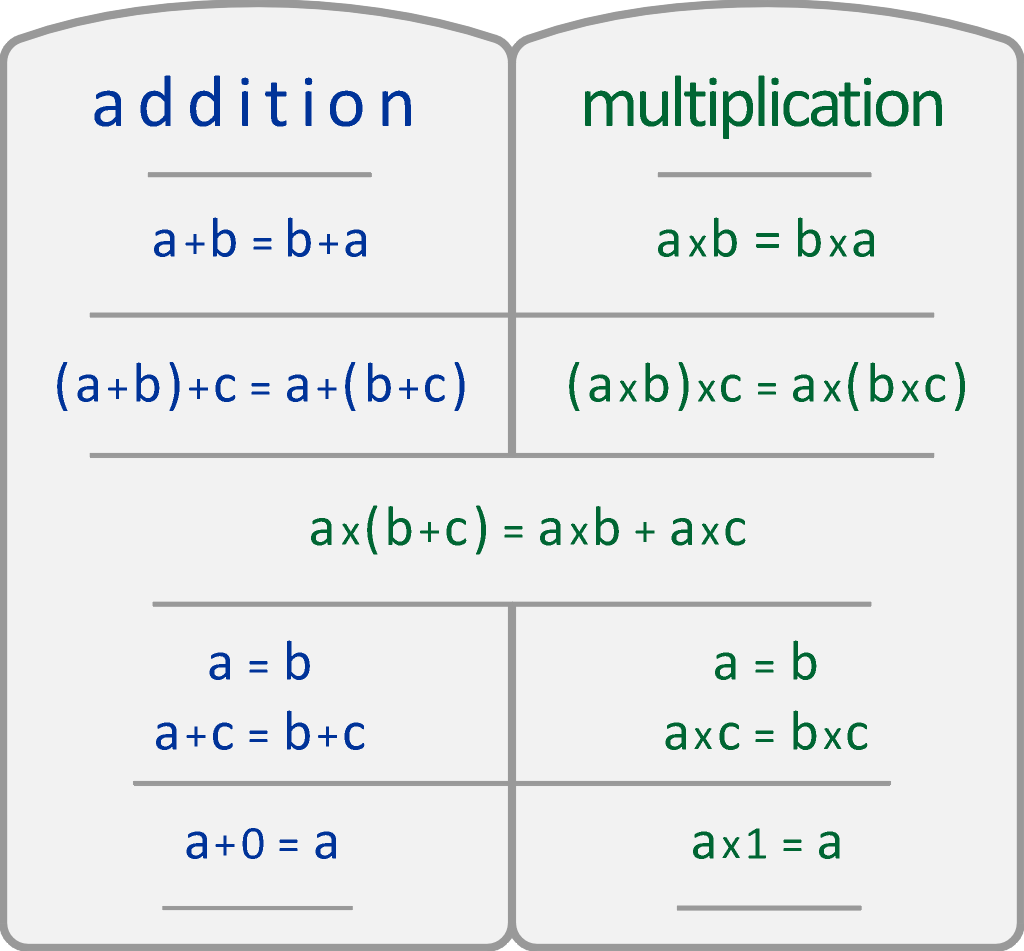 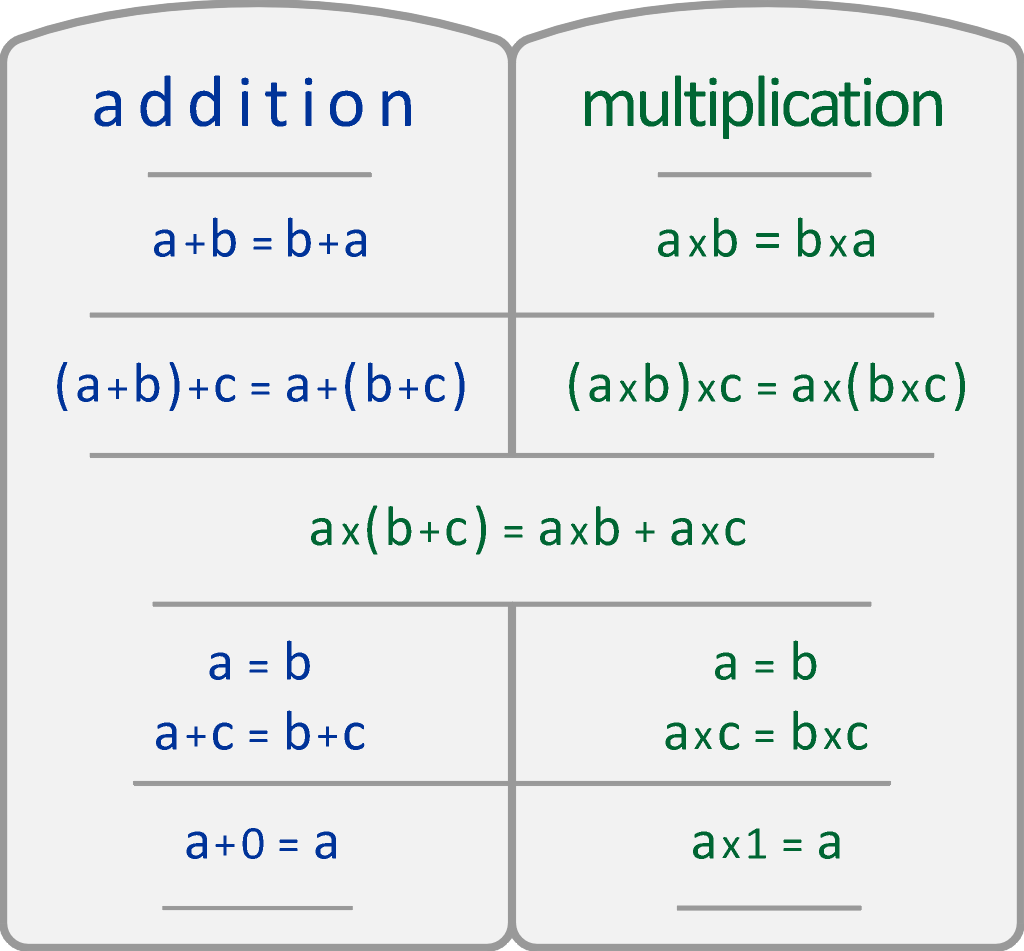 a = b  →  a + c = b + c

  a = b  →  a × c = b × c
(c) 2020 - KANGOUROU/Deledicq
Cliquez sur la formule dont vous souhaitez la démonstration !
a × 0 = 0				 − (− a) = a

1/(1/a) = a				(−1) × a = − a

(− a) × b = − (a × b)		(− a) × (− b) = a × b


Lisez bien ligne après ligne, 
en retrouvant la propriété invoquée sur le tableau de droite.
(c) 2020 - KANGOUROU/Deledicq
Pourquoi      a × 0 = 0     ?
(a × 1) + (a × 0)
a × (1+0) =
      (1+0) = 1        
                    a × 1 = a

a + (− a)  =  a + (− a) + (a × 0)
    0         =     0   + (a × 0)
        0     = (a × 0)
a × (b+c) = (a × b) + (a × c)
a          + (a × 0)
a              =
a + 0 = a
a × 1 = a
a × u = 1   ↔   u = 1/a
a + x = 0  ↔  x = − a
a = b  →   a + c = b + c
a = b  →   a × c = b × c
retour
(c) 2020 - KANGOUROU/Deledicq
Pourquoi   − (− a ) = a ?
−(− a ) , c’est l’opposé de  (− a)

c’est-à-dire le nombre ? tel que  
                                            (− a) + ? = 0
                                                C’est  donc a

−(− a ) = a
a × (b+c) = a × b + a × c
a + 0 = a
a × 1 = a
a × u = 1   ↔   u = 1/a
a + x = 0  ↔  x = − a
a = b  →   a + c = b + c
a = b  →   a × c = b × c
retour
(c) 2020 - KANGOUROU/Deledicq
a × (b+c) = (a × b) + (a × c)
a + 0 = a
a × 1 = a
a + x = 0  ↔  x = − a
a = b  →   a + c = b + c
a = b  →   a × c = b × c
retour
(c) 2020 - KANGOUROU/Deledicq
Pourquoi      (− 1) x a = − a?
Calculons       a + [(− 1) × a] 
                           = [1 × a] + [(− 1) × a] 
mettons a en facteur :
                           = [1 + (− 1)] × a 
                           = 0 × a
On sait déjà que 0 × a = 0 . Diapo 3
a + [(− 1) × a] 
      [(− 1) × a]   vaut donc − a .
a × (b+c) = (a × b) + (a × c)
a × 1 = a
a + 0 = a
a × u = 1   ↔   u = 1/a
a + x = 0  ↔  x = − a
a = b  →   a + c = b + c
a = b  →   a × c = b × c
= 0
retour
(c) 2020 - KANGOUROU/Deledicq
Pourquoi      (− a) × b = −(a × b) ?
On sait déjà que (− 1) × a = − a . Diapo 6.
[− a] × b = [(− 1) × a] × b
                 =  (− 1) × [a × b]


 (− a) × b  = − [a × b]
(a × b) × c = a × (b×c)
a × (b+c) = (a × b) + (a × c)
(− 1) × A = − A . Diapo 6.
a × 1 = a
a + 0 = a
a x u = 1   ↔   u = 1/a
a + x = 0  ↔  x = − a
a = b  →   a + c = b + c
a = b  →   a × c = b × c
retour
(c) 2020 - KANGOUROU/Deledicq
Pourquoi      (− a) × (− b) = a × b ?
D’après la diapo précédente : 
(− a) × (− b) = [(− 1) × a] × [(− 1) × b]                   
                  = (− 1) × a × (− 1) × b
                  = [(− 1) × (− 1)] × [a × b]
 On sait déjà que (− 1) × a = - a .
                  = [    − (− 1)     ] × [a × b]
                  = [         1         ] × [a × b]  
(− a) × (− b) = [a × b] 
   

                                             retour
(a × b) × c = a × (b×c)
a × (b+c) = (a × b) + (a × c)
a × 1 = a
a + 0 = a
a × u = 1   ↔   u = 1/a
a + x = 0  ↔  x = − a
a = b  →   a + c = b + c
a = b  →   a × c = b × c
retour
(c) 2020 - KANGOUROU/Deledicq